Calculating from Graphs
IB Physics | Motion
Motion Graphs Guide
+ Acceleration 
Speeding up
+ Acceleration 
Slowing Down
- Acceleration 
Speeding up
- Acceleration 
Slowing Down
Constant Displacement
Constant 
+ Velocity
Constant 
- Velocity
d
v
Calculating Instantaneous Velocity
2 m
2 m
Displacement (m)
1 s
2 s
Position
Time (s)
The power of the slope!
Slope
Average Speed and Velocity
* Always Positive
* Includes Direction
Calculating Average Speed
Eliud Kipchoge broke the 2-hour marathon (26.2 miles) in October of 2019. Kipchoge finished in 1.99 hours. What was his average speed in mph?
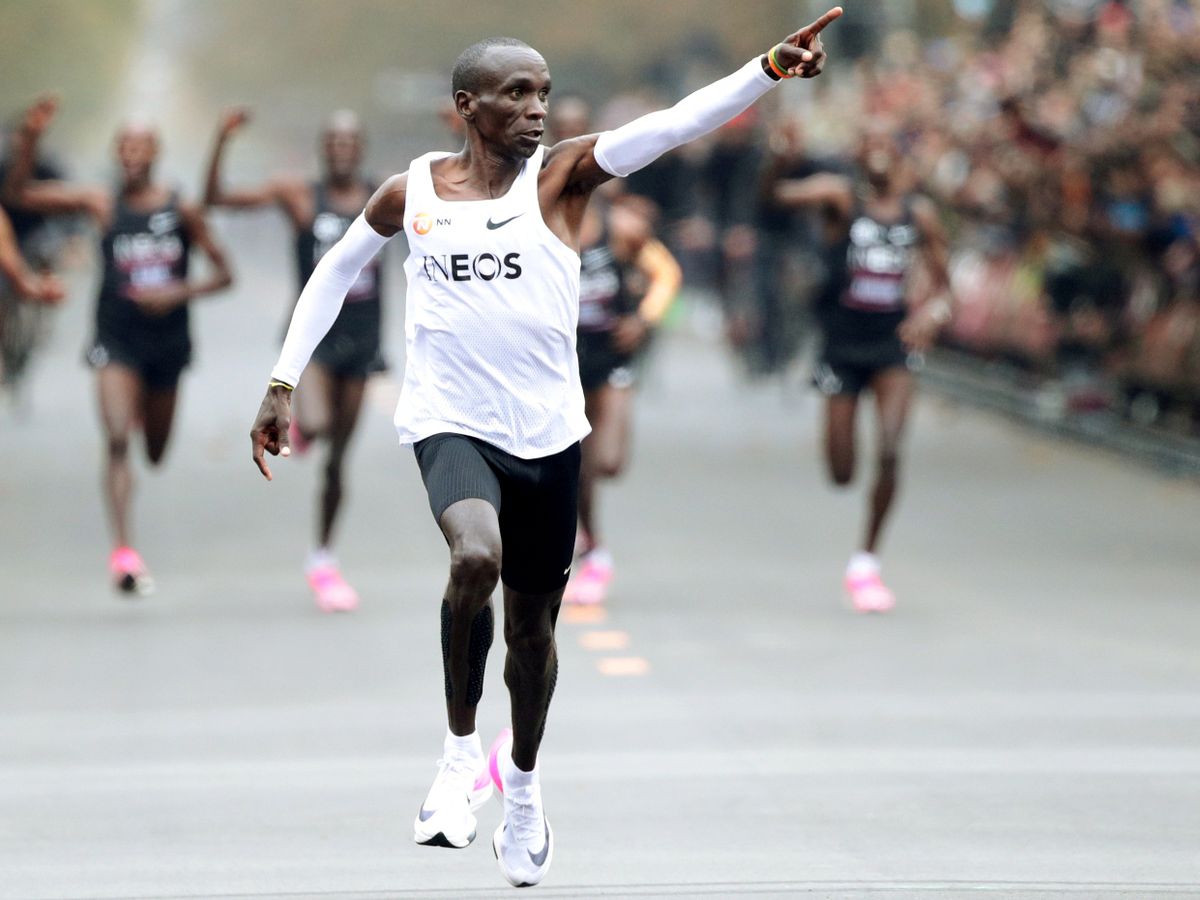 Average vs Instantaneous
Same average velocity for the whole journey
Displacement
Different instantaneous velocity throughout
Time
An object speeding up (positive)
2 m/s
Time (s)
7 s
Velocity (m/s)
Position
The power of the slope!
Slope
Slope
Calculating Displacement
Time (s)
Velocity (m/s)
Position
Information from a V vs T graph
What is the velocity at 4 seconds?
4
3
4 m s-1
2
Velocity (m s-1)
1
0
1
2
3
4
What is the acceleration from 1 s – 4 s?
-1
-2
-3
Slope = 1 m s-2
-4
What is the displacement after 4 s?
Area = 8 m
Information from a V vs T graph
What is the velocity at 4 seconds?
4
3
-4 m s-1
2
Velocity (m s-1)
1
0
1
2
3
4
What is the acceleration from 0 s – 4 s?
-1
-2
-3
Slope = -1 m s-2
-4
What is the displacement after 4 s?
Area = -8 m
Information from a V vs T graph
What is the velocity at 4 seconds?
4
3
4 m s-1
2
Velocity (m s-1)
1
0
1
2
3
4
What is the acceleration from 0 s – 4 s?
-1
-2
-3
Slope = 0.5 m s-2
-4
What is the displacement after 4 s?
Area = 12 m
Information from a V vs T graph
What is the velocity at 3 seconds?
4
3
-2 m s-1
2
Velocity (m s-1)
1
0
1
2
3
What is the acceleration from 1 s – 3 s?
-1
-2
-3
Slope = -2 m s-2
-4
What is the displacement after 3 s?
(2) + (1) + (-1) =
Area = 2 m
Use the graphs to tell you MORE!
Slope
Velocity
Displacement
Area Under Curve
Slope
Acceleration
Lesson Takeaways
I can use an equation to calculate average speed/velocity
I can calculate instantaneous velocity using the slope of a displacement vs time graph
I can calculate instantaneous acceleration using the slope of a velocity vs time graph
I can calculate overall displacement using the area of a velocity vs time graph